Za Jakubem Krčínem Autor: Ivana Tesařová
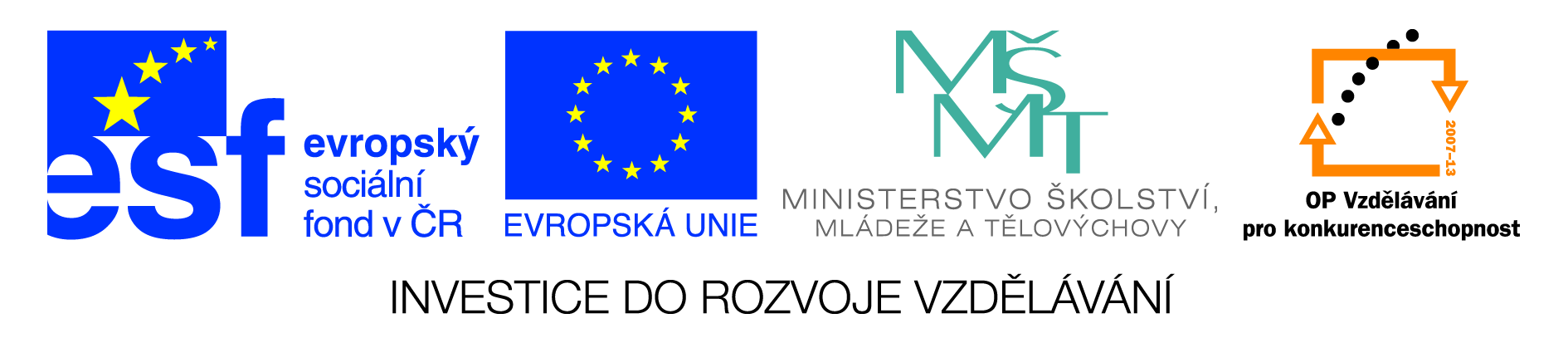 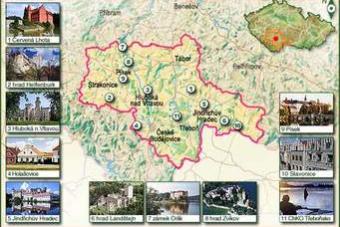 JIŽNÍ ČECHY
V krajině jižních Čech byla v minulosti vodní síť 

doplněna vybudováním soustavy rybníků. Mírně

 zvlněná krajina se zvyšuje při státních hranicích. Je

to kraj husitů, rodiště Jana Žižky a mistra 

Jana Husa.
POLOHA 
 
POVRCH
  
VODSTVO
 
POVĚSTI
http://www.hradecko.cz/encyklopedie/objekty1.phtml?id=113890
POLOHA : Ukažte na mapě České republiky a do sešitu 
vyznačte s využitím plastikové mapky.
POVRCH : / doplň / :  Šumava s nejvyšší horou ………………….
a ukázkou původní přírody ………………………………………………. . 
VODSTVO 
Řeky: …………………………………………………………………………………
Jezera: ………………………………………………………………………………
Přehrady: …………………………………………………………………………..
Rybníky: …………………………………………………………………………….




Který rybník je největší /rozlohou/ a který je nejhlubší?
Udej parametry. Jaký je rozdíl mezi rybníkem a jezerem?
HISTORIE RYBNÍKÁŘSTVÍ
Dlouhá historie rybníků na Třeboňsku sahá až do doby Karla IV. , kdy zde byly 
zakládány první rybníky. Největšího rozkvětu dosáhlo rybníkářství  za vlády Rožmberků.
Velkou zásluhu na tom měli stavitelé rybníků ŠTĚPÁNEK NETOLICKÝ A JAKUB KRČÍN Z 
JELČAN.
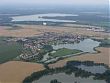 Existuje o tom celá řada pověstí, například Jakub Krčín a čert. Pokuste se 
za domácí úkol některé najít na internetu, přečíst a budete nám je vyprávět.
Další úkol :  Jaký význam mělo rybníkářství / kromě ryb / a co je to Zlatá stoka?
http://www.trebonsko.cz/images/1730t.jpg
NEJZNÁMĚJŠÍ JIHOČESKÁ MĚSTA – MINI PROJEKT
JIŽNÍ ČECHY – MĚSTA mini projekt

MĚSTO: 
PŘÍRODNÍ A HISTORICKÉ ZAJÍMAVOSTI /obrázky/:
POVĚST: